Презентация к уроку английского языка Тема «Погода» 6 класс (второй год обучения)
Яковлева Елена Эрландовна
Учитель английского языка
ГБОУ гимназия №148 имени Сервантеса
г. Санкт-Петербург
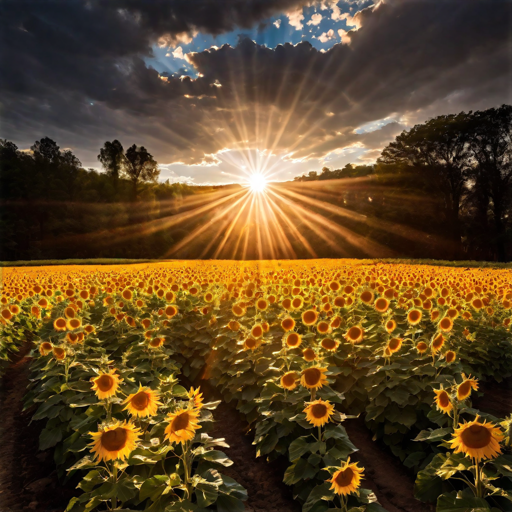 Dear Mrs Elena Yakovleva,
Ti si ynnus dna mraw yadot.
Ti saw ydniw dna yniar yadretsey.
Best wishes,
Winnie the Pooh
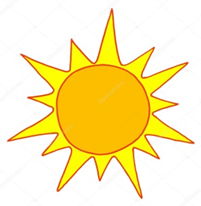 Let’s talk about the weather
1. Ryd             5.Niwdy 2. Marw        6.lcuoyd3. Ianry         7.ggoyf4.Nnysu         8.swyon
Warm, dry, windy, rainy, sunny, snowy, foggy, cloudy
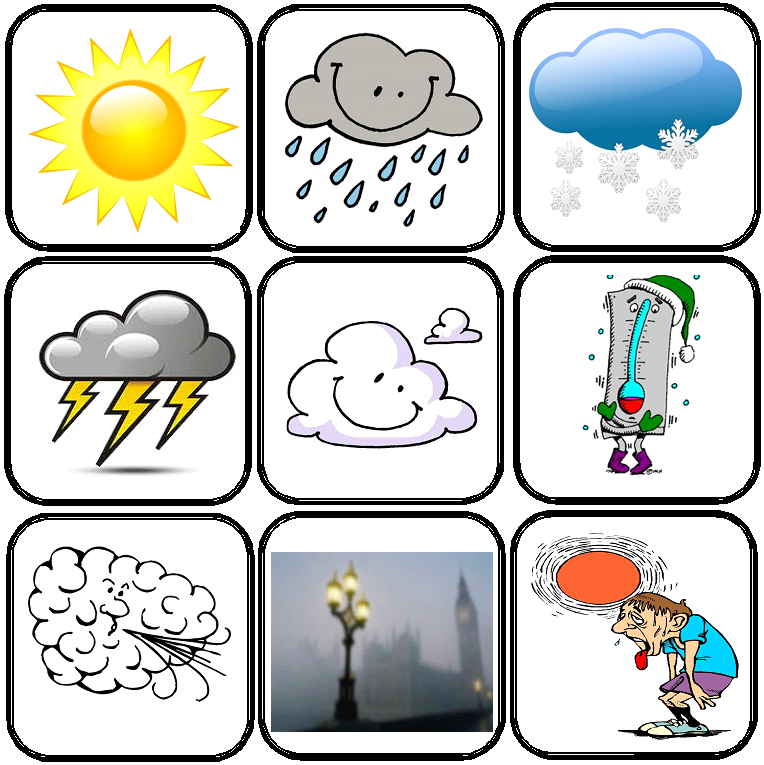 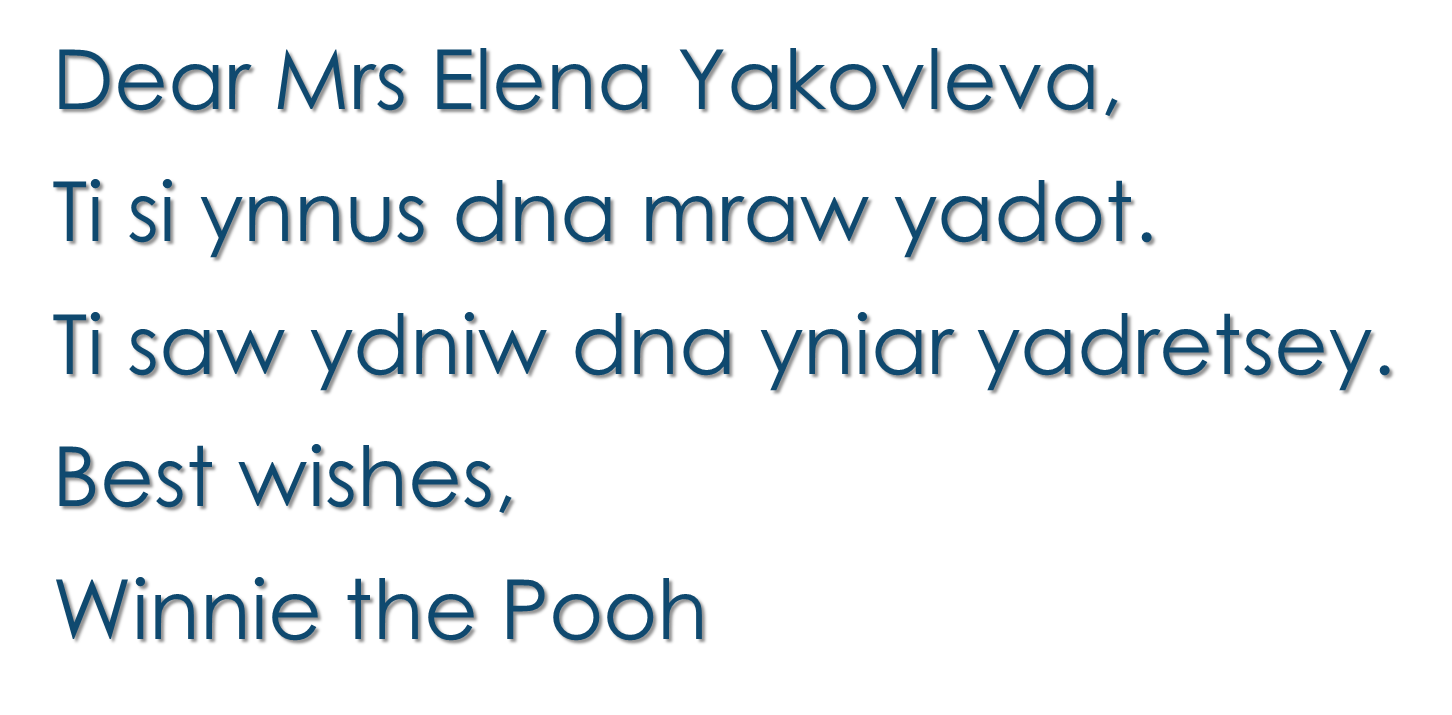 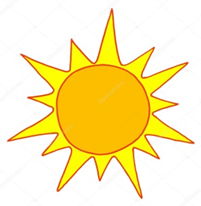 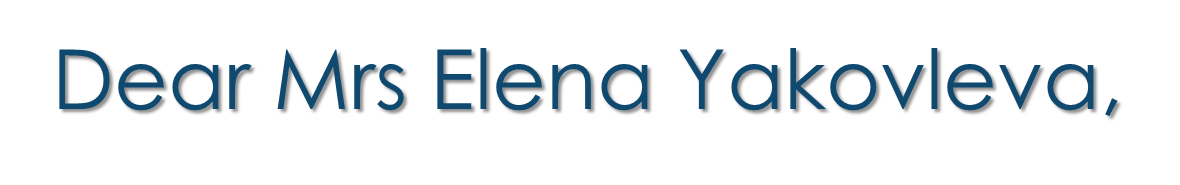 It is sunny and warm today.  It was windy and rainy yesterday.
Best wishes,
Winnie the Pooh
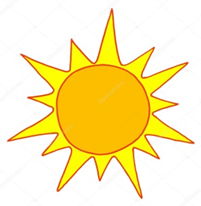